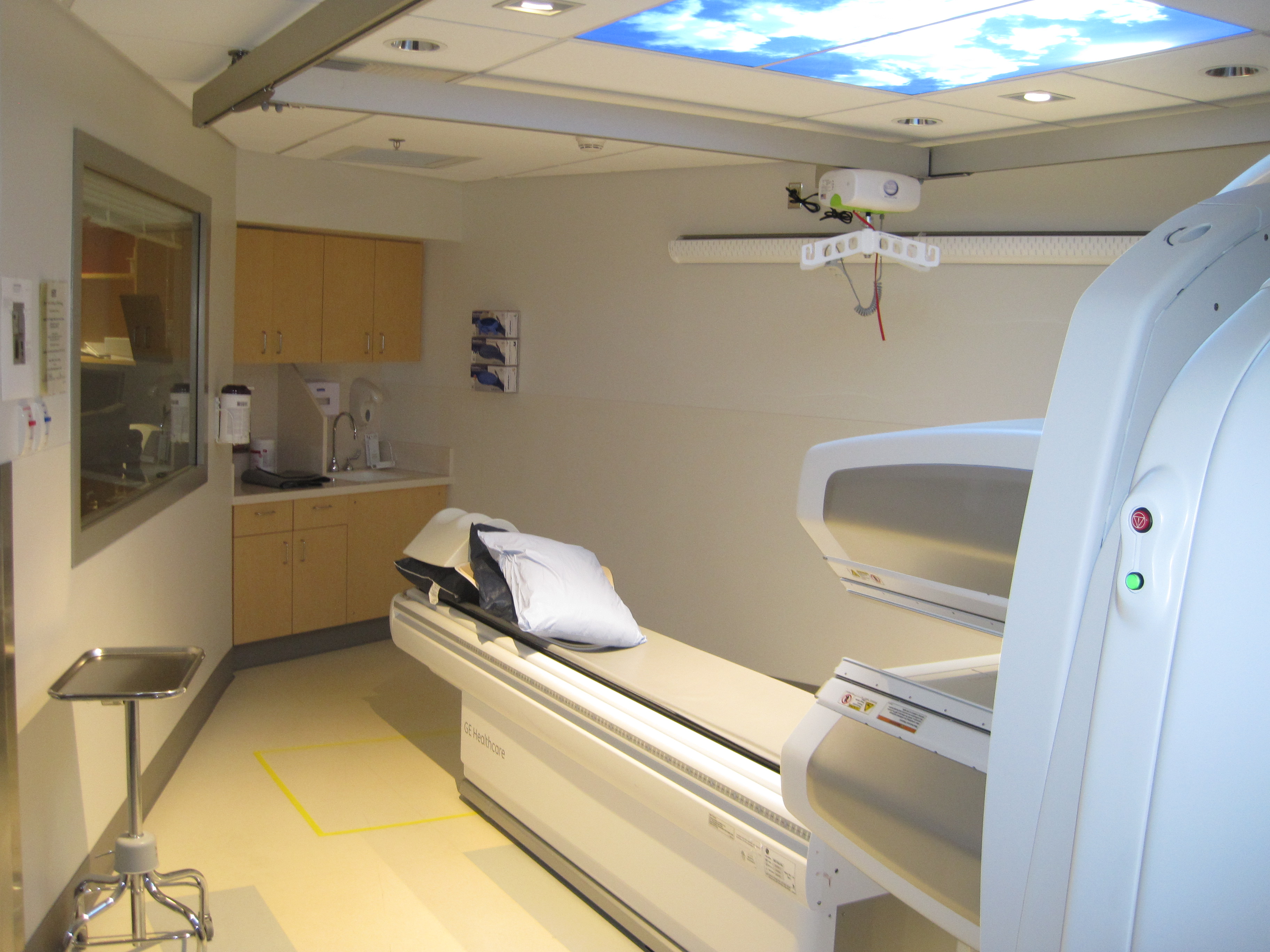 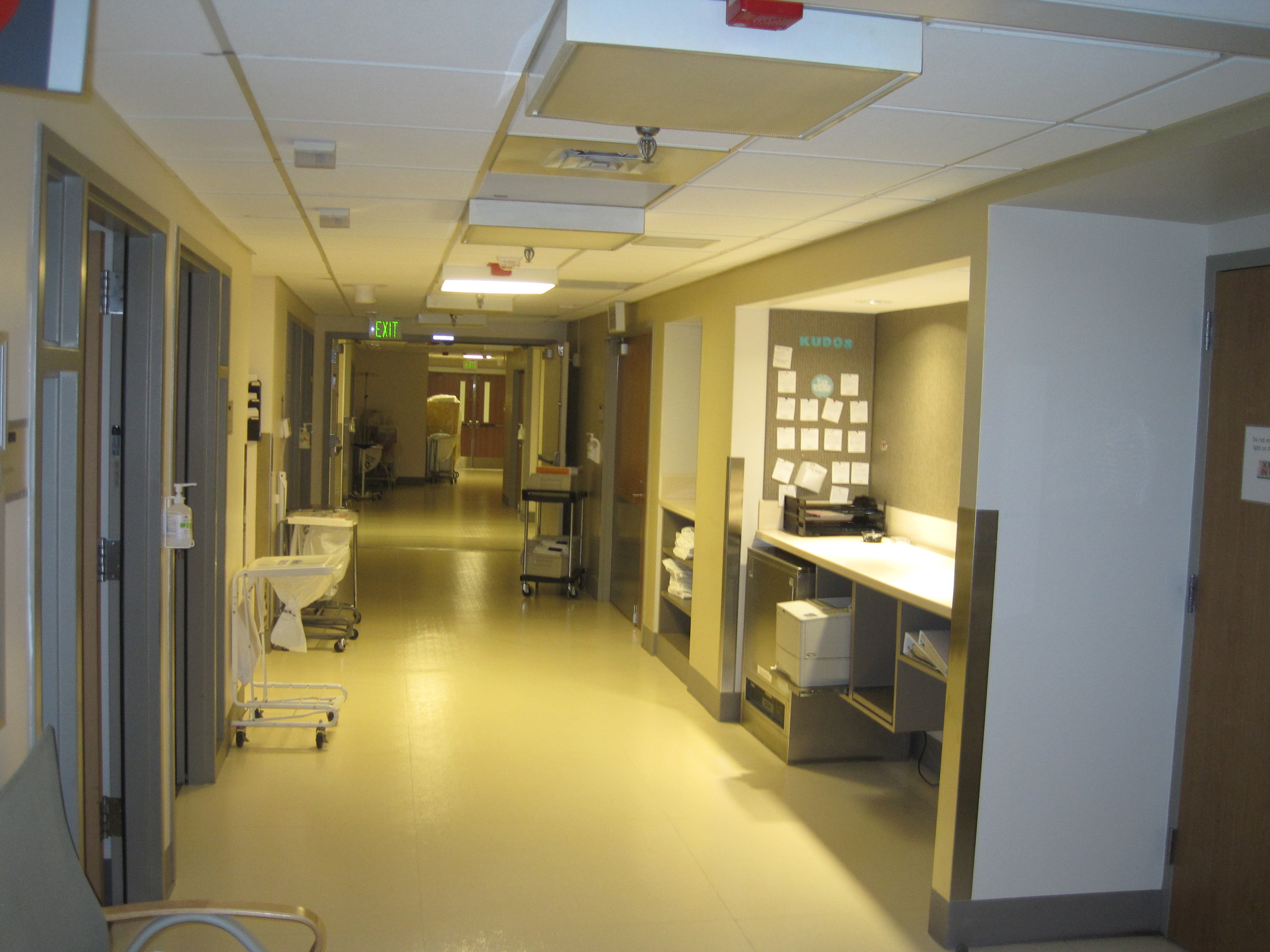 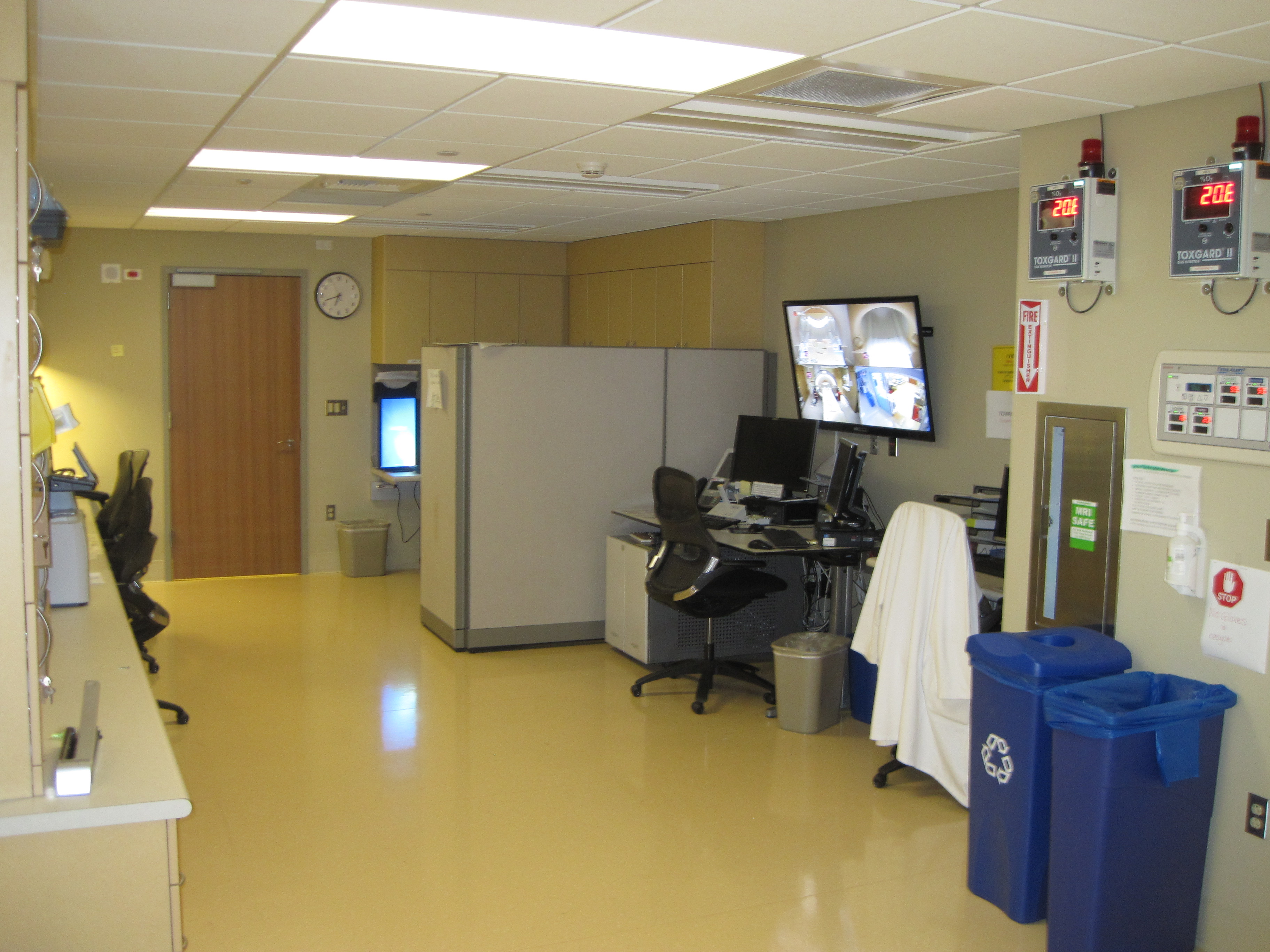 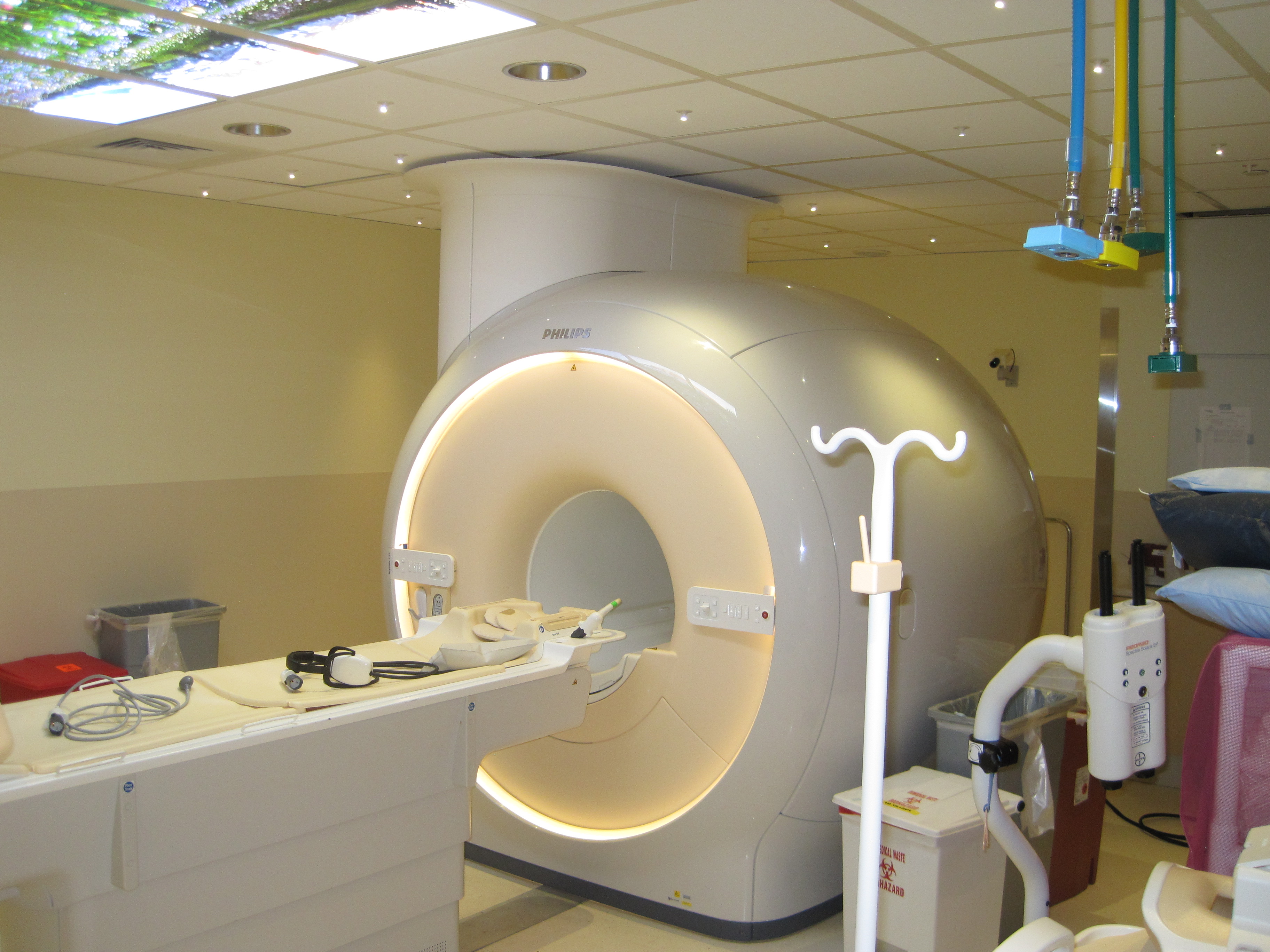 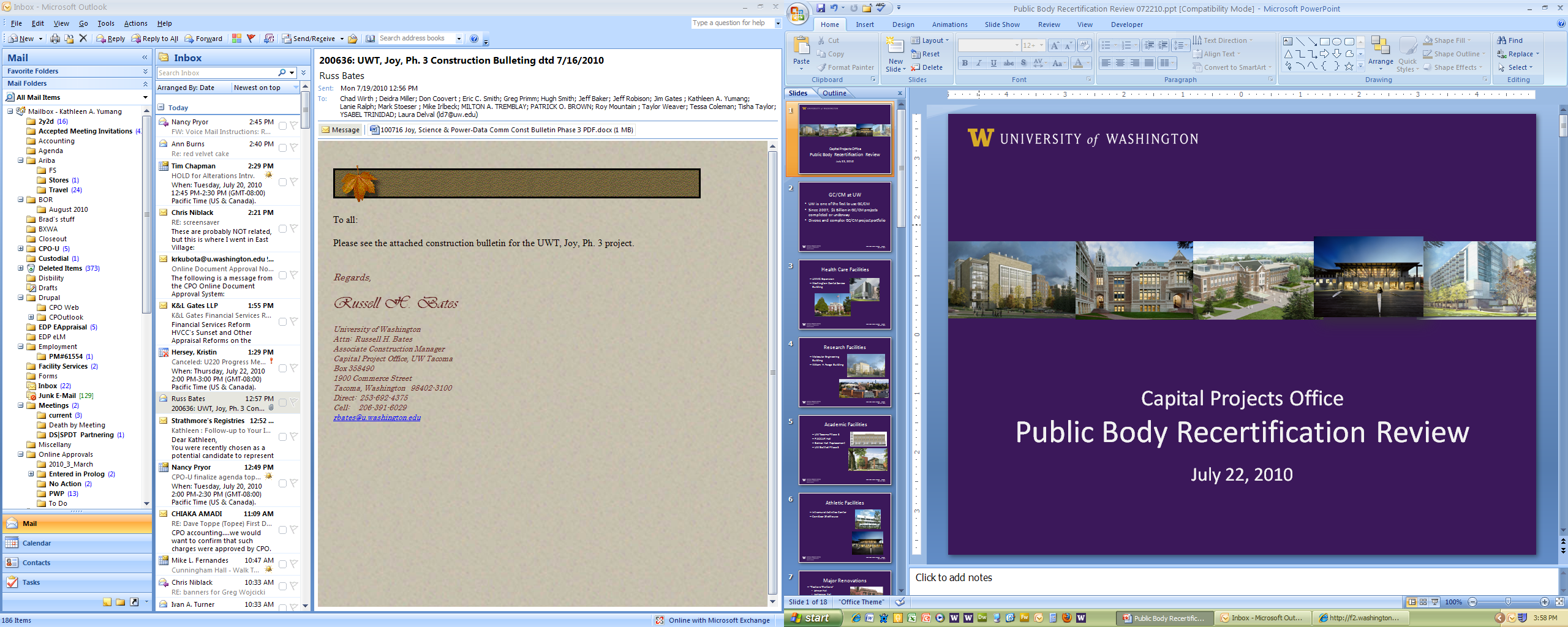 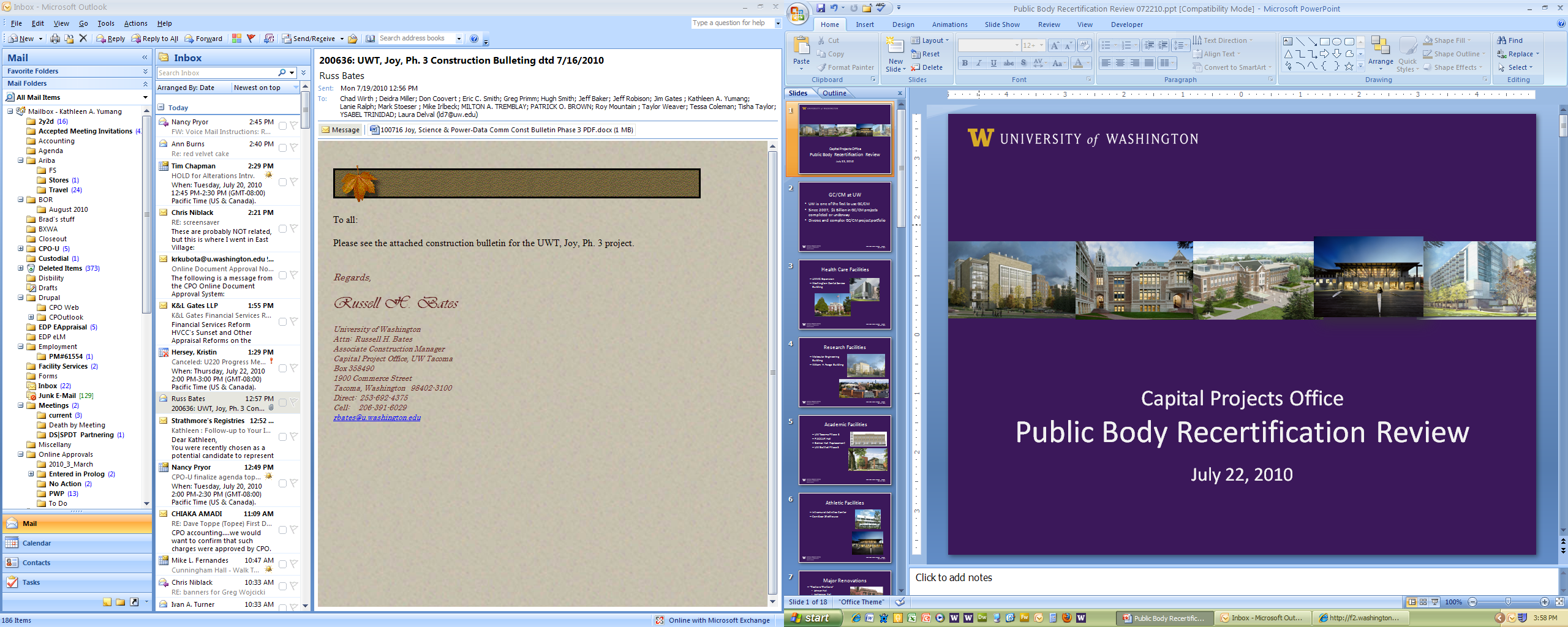 Capital Planning & Development
Critical Patient Care Facilities Roster

May 12, 2016
Overview
Used at both UWMC and HMC, and specialized medical research facilities
Created due to patient safety, infection control requirements, and coordination of utility shutdowns to prevent life threatening situations
Improves schedules 
Qualified GCs to foresee and plan their projects
Guidelines
RFQs published yearly with no due date
Qualifications accepted once per year 
Scoring Committee established from CPD, UWMC and HMC
Rosters are populated for two years
Criteria is based on RCW 28B.20.744
Projects are placed on the roster as a joint decision between  CPD and hospital staff
Project specific bidder responsibility for sub-trades cannot be used
Accomplishments
Improved Schedule Duration:
		35% percent decrease in median bid duration from bid date to NTP
Accomplishments, Cont.
Improved Performances:
	Based on 51 projects prior to the roster
	                  4 current projects using the roster
Roster Usage2014 thru December 2015
3 each “B” roster projects
7 each “A” roster projects
Average contract award = $684,510
Contractors
A:		
Andersen Construction Co 	
Bayley Construction
Centennial Contractors Ent.
Howard S. Wright
Lease Crutcher Lewis
M.A. Mortenson Company
Skanska USA Building, Inc.
Swinerton Builders






B:
Forma Construction
Graham Contracting, Ltd.
Kirtley-Cole Associates LLC
Lydig Construction, Inc.
Business Equity Outreach Efforts
Yearly Outreach Event – GC Roster meet & greet with Subcontractors.
Review of Outreach Plans by the Business Equity Evaluation Panel
Distribute RFP for Roster to  the following: Tabor 100, National Assoc of Minority Construction Contractors, OMWBE, Minority Business Enterprise Center, PTAC, Northwest MMSDC
Business Equity Outreach 2017-18
Targeted outreach during solicitation to state certified firms.
One on One meetings with Roster GC’s to review outreach plans.
Requesting submission of GC outreach effort post bid.
Track & Report OMWBE certified and non-certified M/ W participation.
Q&A
Thank You!